一年级上册总复习
空间与图形
说一说这些物体是什么形状？
②
①
③
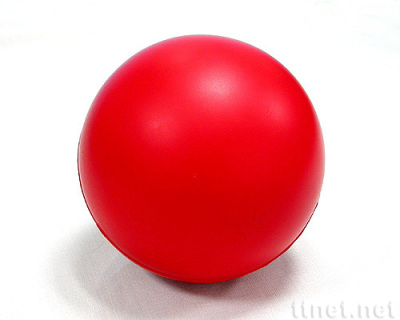 ⑤
④
⑥
每种形状各有什么特点？
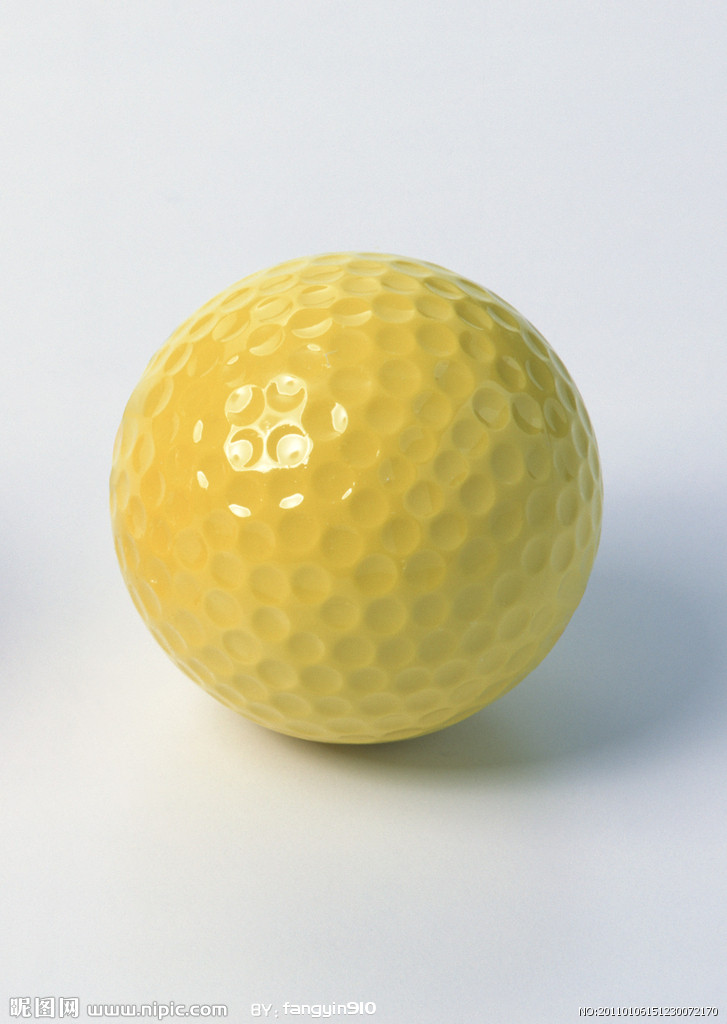 ⑨
⑦
⑧
分一分，你想把哪些图形分成一类？
②
①
③
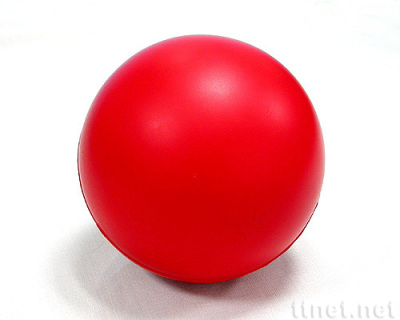 ⑤
④
⑥
按形状分：
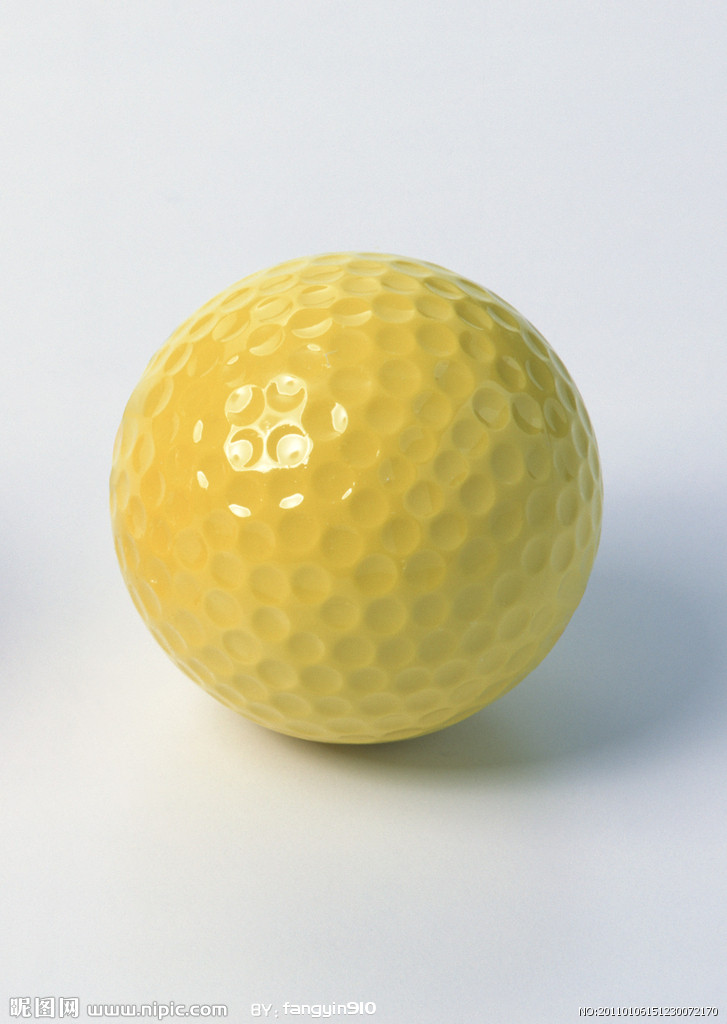 按颜色分：
⑨
⑦
⑧
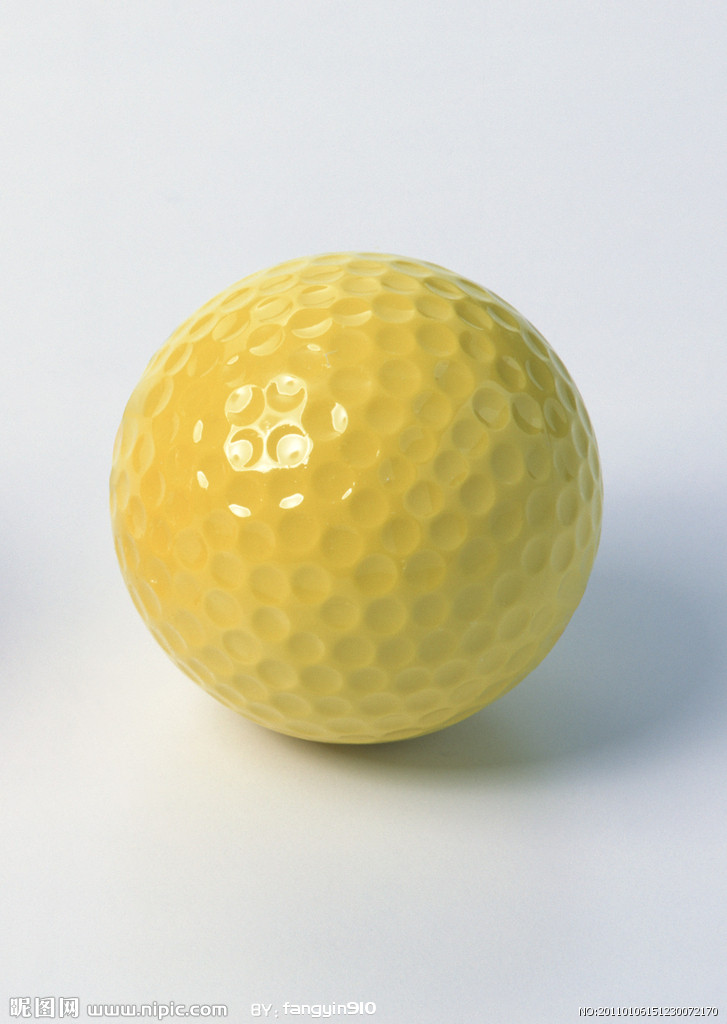 的上面是（      ）下面是（    ）
的左边是（     ）右边是（  ）
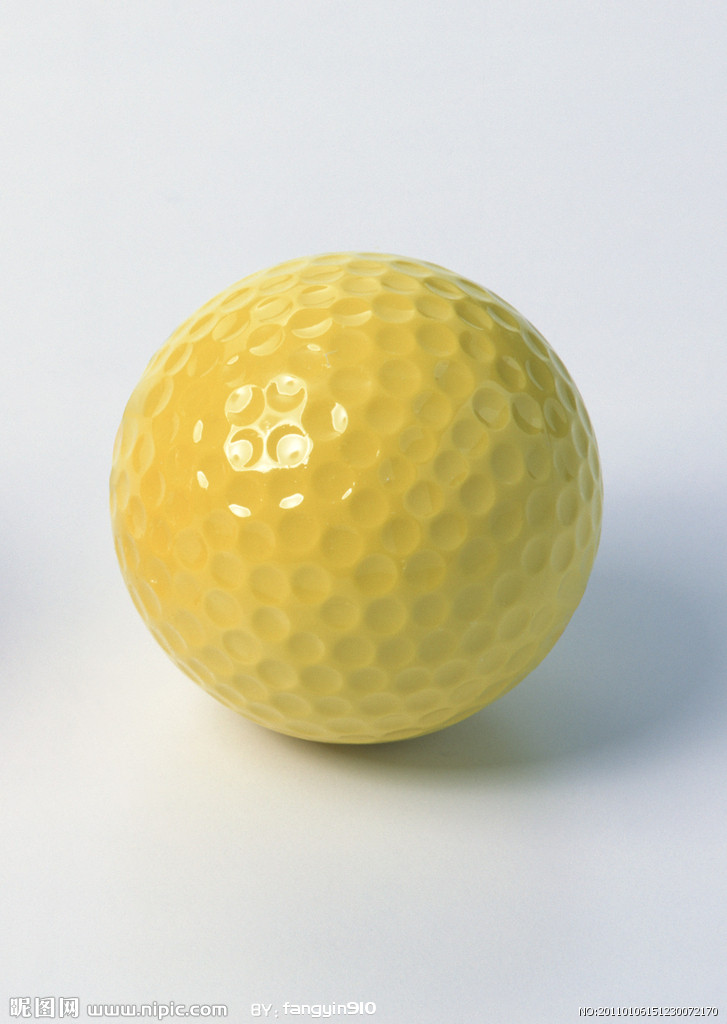 在（     ）的左边，在（     ）的下边
在（     ）的左边，在（     ）的右边
在（     ）的左边，在（     ）的右边，在（    ）的上面，在（       ）的面面。
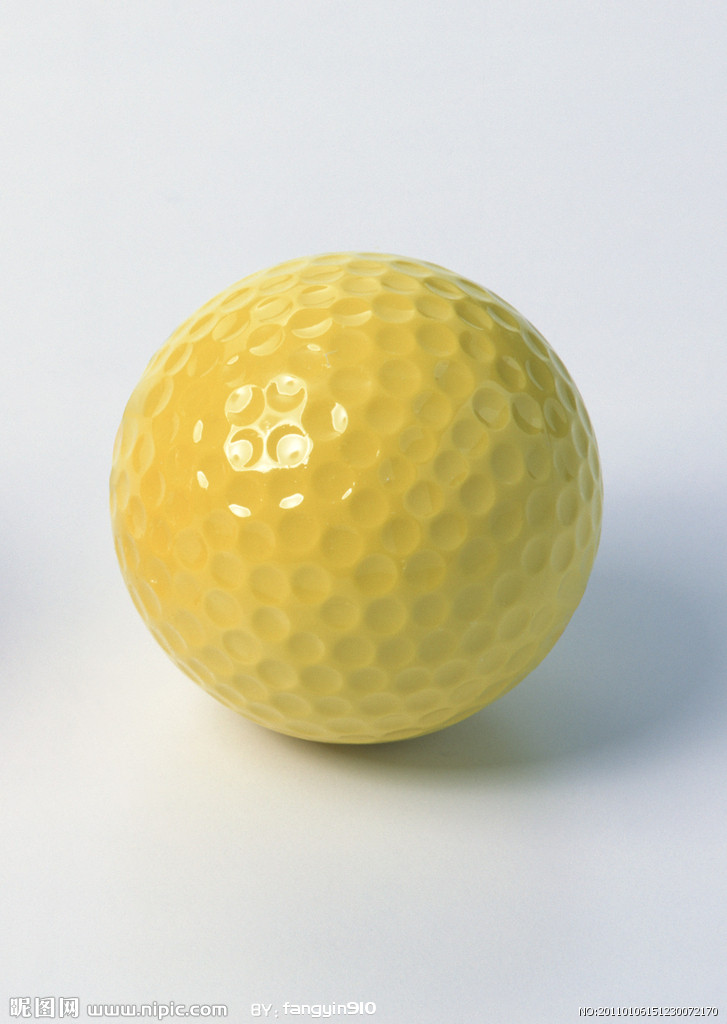 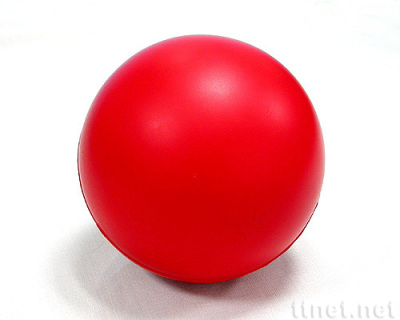 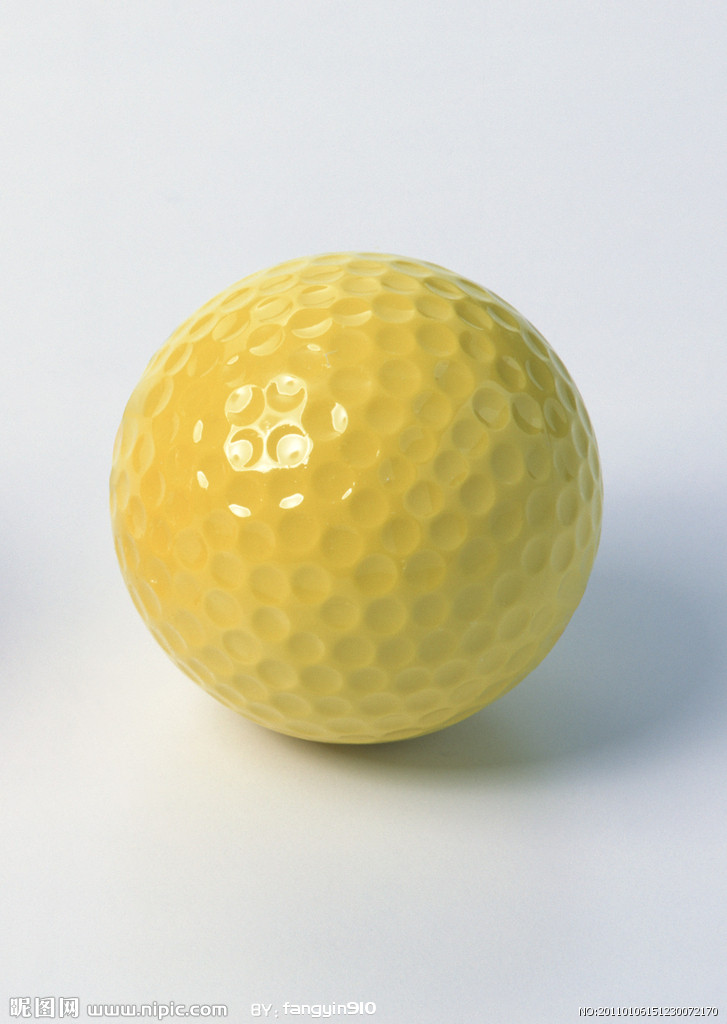 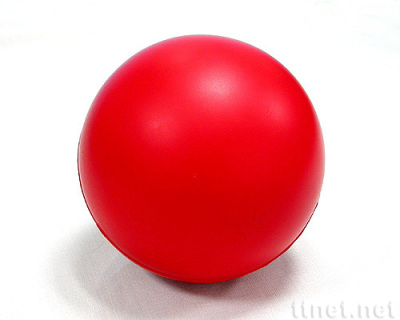 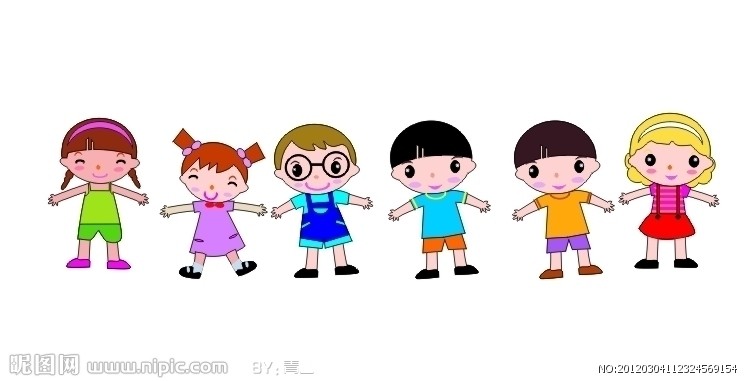 小红
小华
小兰
小军
小明
小冬
3
1、小军的左边有（          ）人，右边有（          ）人
2
小军
小兰
2、小明的左边是（           ），右边是（          ）
小军
小华
3、小冬在（         ）的左边，在（          ）的右边
小兰
4、小明在（         ）的左边，在（          ）的右边
小军
5、从右数第5个是（           ），他的左边第3个是（         ）。
小兰
小冬